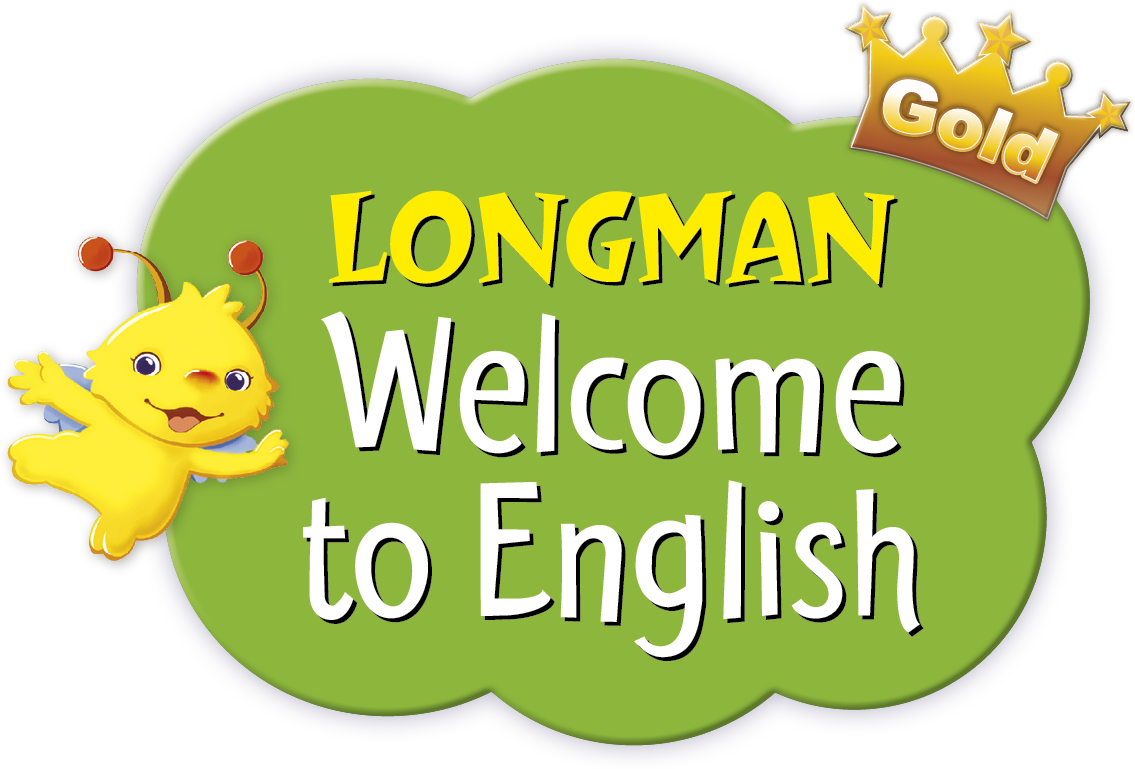 Reading Courseware 
for Teachers

Chapter 2  Our pet friends 
Learn to Read
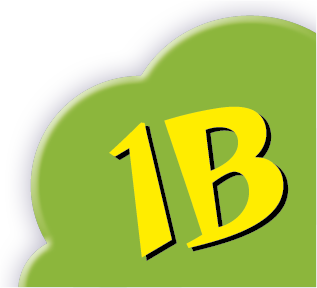 Pre-reading
Today we are going to read a story.Let’s look at some pictures!
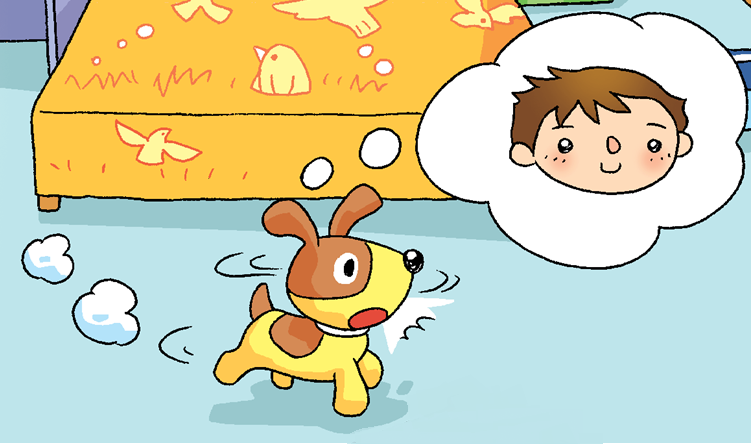 Bob
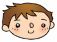 Ricky
Ricky is Bob’s pet.
[Speaker Notes: Say Today we are going to read a story about Bob and his dog Ricky.

Say Look. This is Ricky.

[Click to show the narration] Say Ricky is Bob’s pet. Ask What is Ricky? (A dog.) Do you have a pet? What is your pet? (e.g. A dog. / A cat.) – observing / relating the text to self]
a shelf
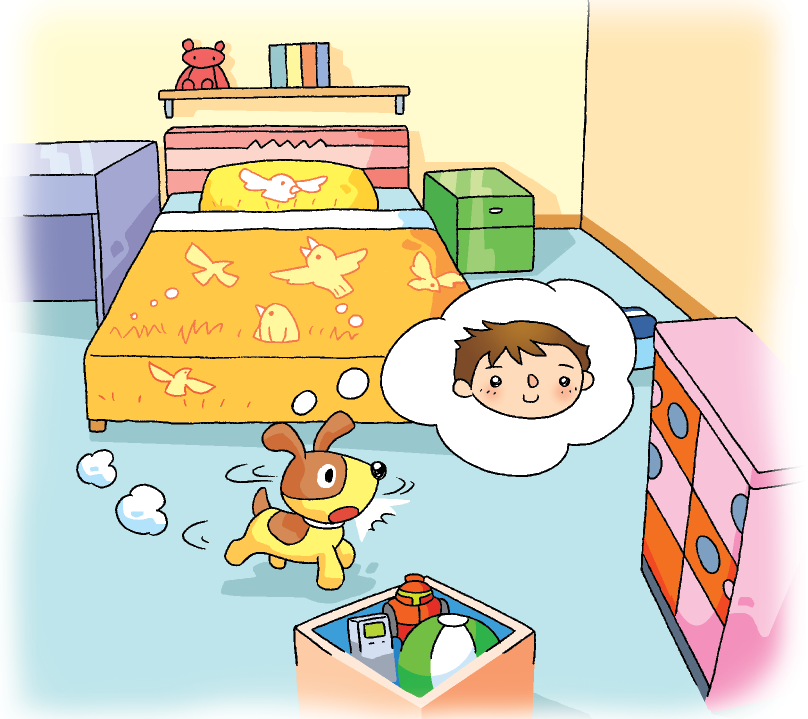 a bed
a table
a cupboard
What can you see in Bob’s bedroom?
a box
[Speaker Notes: Say Ricky is in Bob’s bedroom.

[Click to show the question] Ask What can you see in Bob’s bedroom? (e.g. A bed. / A cupboard.) [Click to review the vocabulary] Demonstrate how to say each vocabulary item and drill pronunciation. Make sure pupils pronounce ‘bed’ correctly, e.g. /bed/, not /bæd/.]
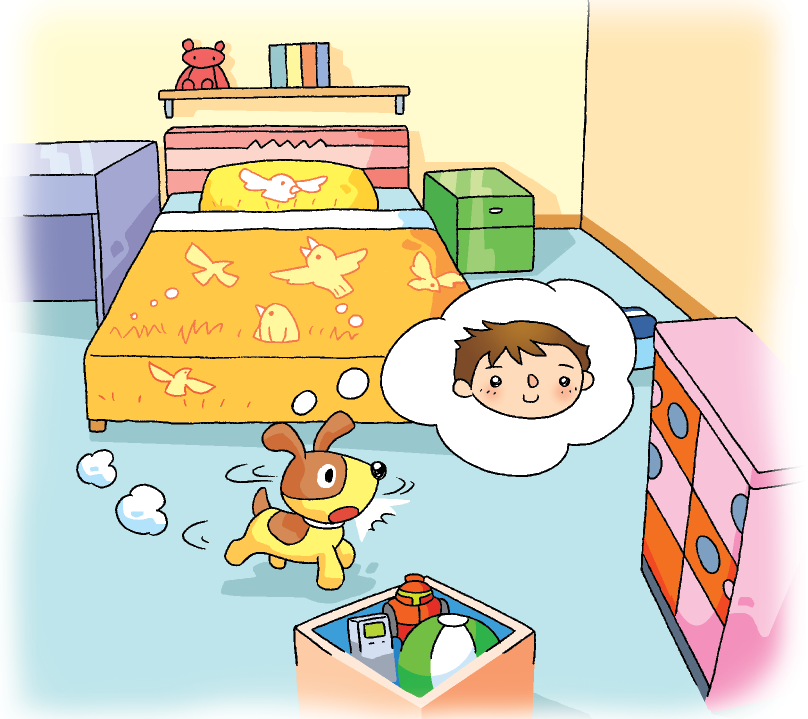 Ricky
Bob
Bob
Ricky
What is Ricky thinking about?
Is Bob here?
[Speaker Notes: Say Ricky is thinking about something. [Click to show Bob] [Click to show the question] Ask What is Ricky thinking about? (Bob.) Say That’s right. I think he wants to find Bob. – inferring

[Click to show the question] Mime a sad face and ask Is Bob here? (No.) – observing

Ask Where is Bob? Can you guess? – guessing]
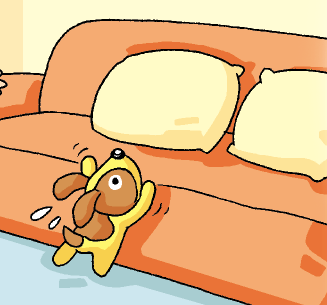 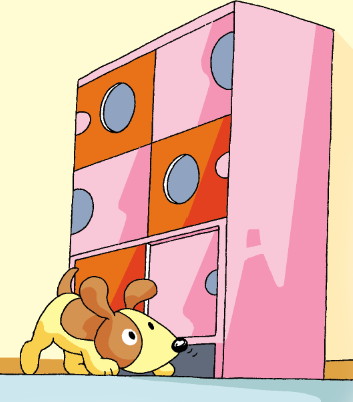 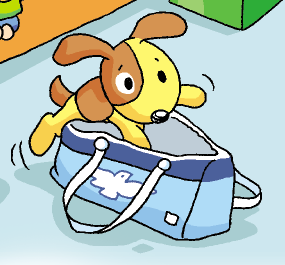 Where is Bob?
[Speaker Notes: Say In the story, Ricky looks for Bob in many places. Where does Ricky look for Bob? (Under the cupboard. In the bag. On the sofa.) – observing

[Click to show the question] Mime thinking aloud and ask Where is Bob?

Say Let’s read the story and find out where Bob is.]
First reading
Let’s read the story!
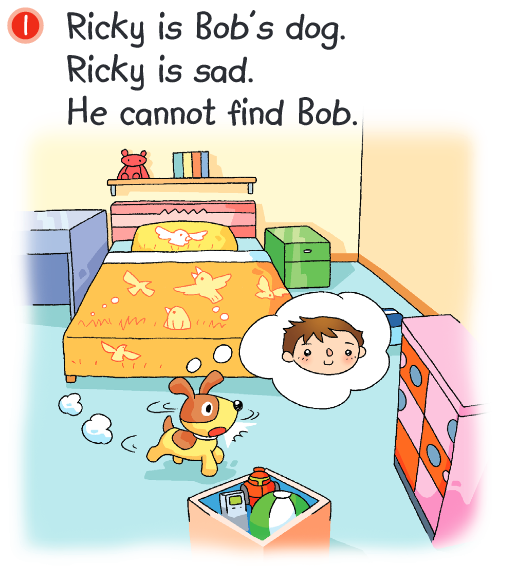 Look at Ricky. How does he feel?
Why is Ricky sad?
[Speaker Notes: [Click to show the question] Say Look at Ricky. How does he feel? (Sad.)  [Click to underline the answer] – locating specific information

[Click to show the question] Ask Why is Ricky sad? (He can’t find Bob.) [Click to underline the answer] – locating specific information]
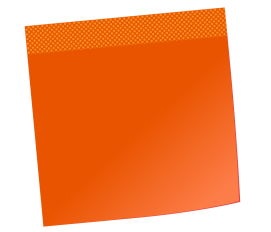 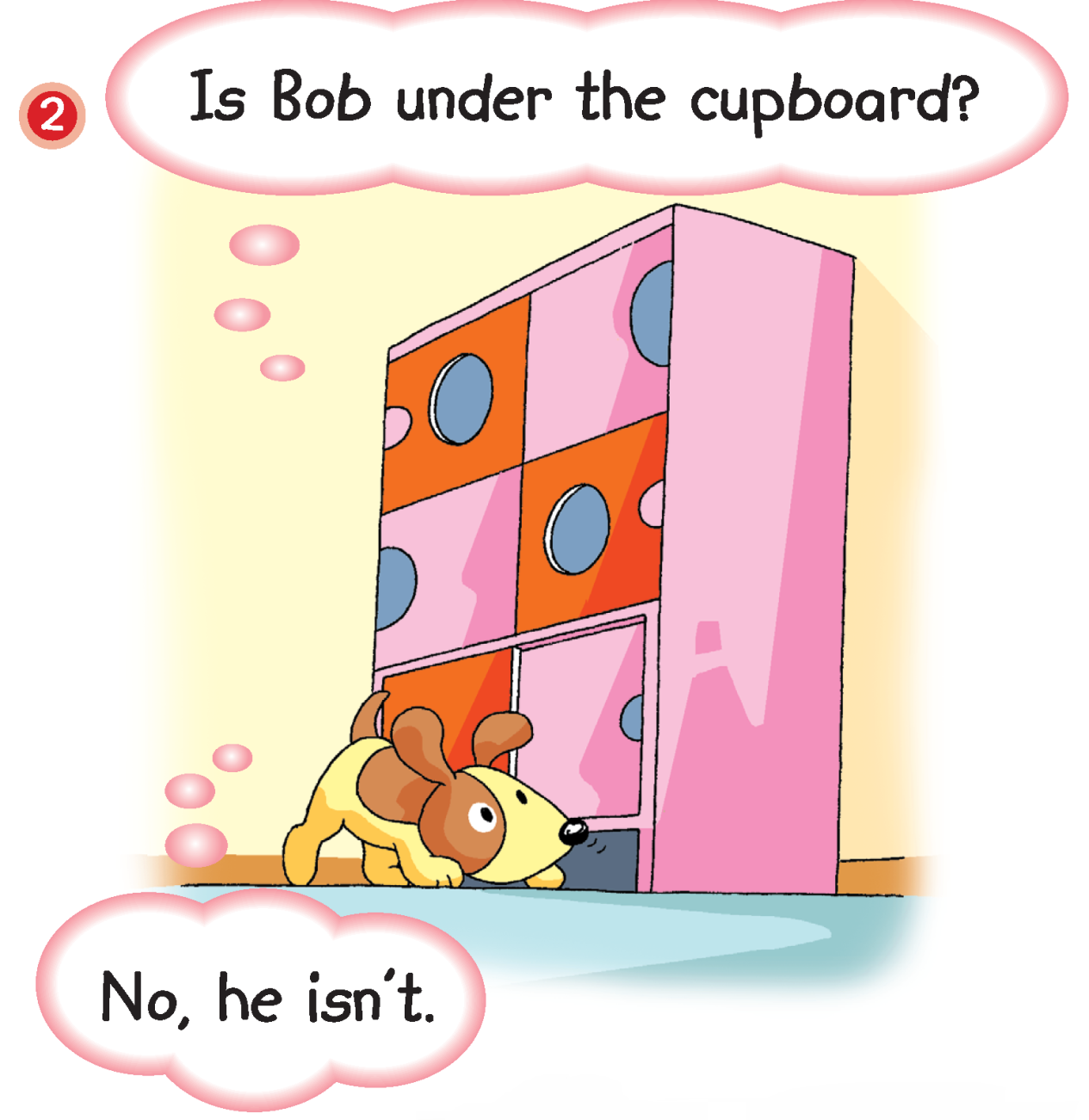 Is Bob under the cupboard?
Ricky is looking for Bob.
= is not
[Speaker Notes: Say Look! Ricky is looking for Bob.

Guide pupils to complete the question. Say Ricky is looking for Bob under the … (Cupboard.) [Click to reveal the answer] – locating specific information 

[Click to show the question] Ask Is Bob under the cupboard? (No.) [Click to highlight ‘isn’t’] Remind pupils that ‘isn’t’ means ‘is not’. Say That’s right. ‘Isn’t’ means ‘is not’. – locating specific information]
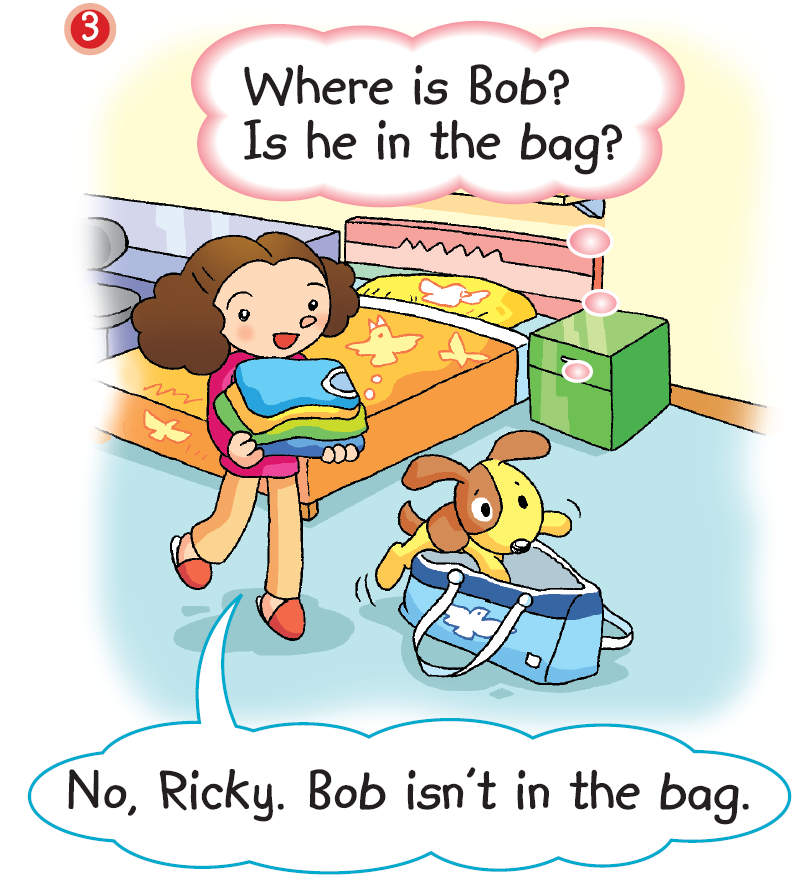 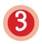 Bob's mum
Does Mum know where Bob is?
Is Bob in the bag?
[Speaker Notes: Ask Where is Ricky looking for Bob now? (In the bag.) – locating specific information 

[Click to show the question] Ask Is Bob in the bag? (No.) – locating specific information

Say Ricky can’t find Bob. Look at Ricky. Mime Ricky’s expression and ask How does he feel? (e.g. Worried.) – observing

Say Look at Bob’s mum. Is she worried? (No.) [Click to show the question] Does Mum know where Bob is? – observing / inferring 

[Click to circle the clothes] Say Look. Mum has some clothes. Mime thinking aloud and ask Hmm … Whose clothes are they? Can you guess? (They are Bob’s.) –  inferring]
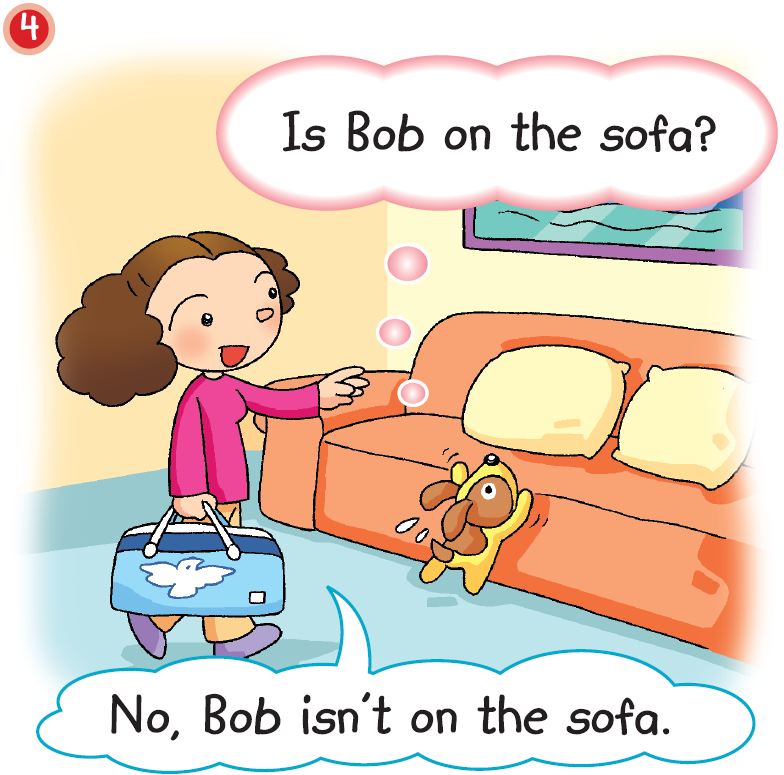 Does Mum know where Bob is?
What does Mum say?
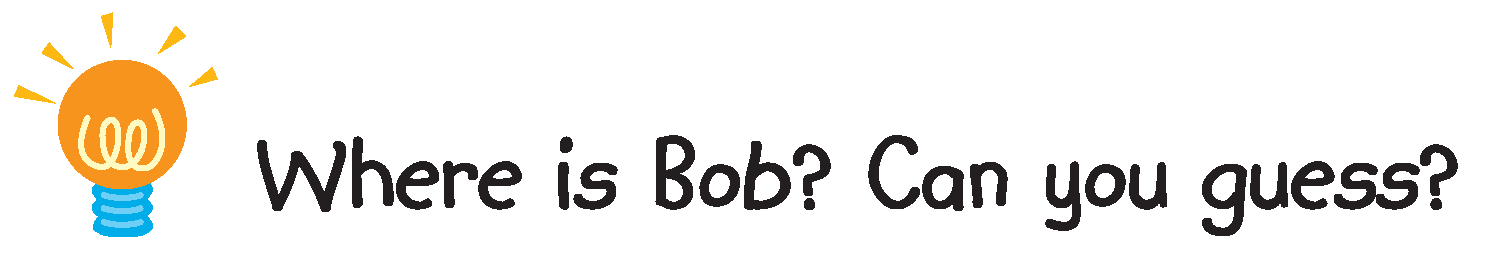 [Speaker Notes: 21st century skill: Critical thinking
Say Oh! Ricky is looking at the sofa.  

[Click to show the question] Ask What does Mum say? Can you guess? [Click to show the answer] Say Oh! She says, ‘No, Bob isn’t on the sofa.’ – predicting 

Say Look, Mum is carrying a bag. [Click to circle the bag] Ask Hmm … What is in the bag? Can you guess? (e.g. Bob’s clothes.) – inferring / guessing

[Click to show the question] Say Does Mum know where Bob is? – inferring / guessing

[Click to show the post-reading question] Read the question aloud, Where is Bob? Can you guess? Elicit guesses from pupils.]
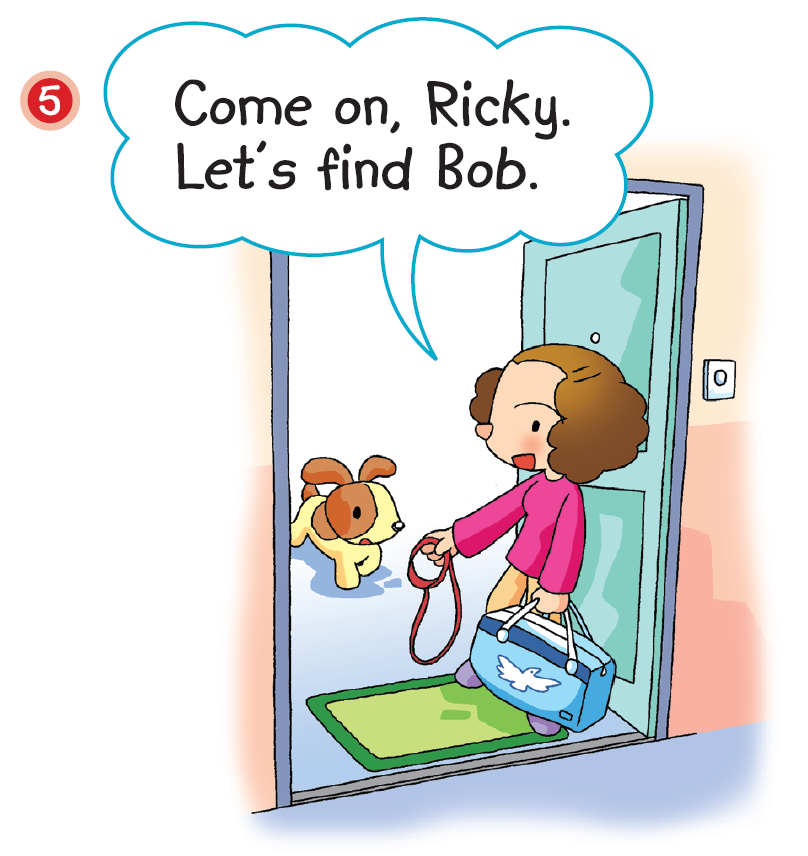 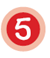 = Let us
Is Mum going to find Bob?
Oh! Mum is going out.
[Speaker Notes: Say Oh! Mum is going out.

Say Mum says, ‘Let’s find Bob.’ [Click to highlight ‘Let’s’] Remind pupils that ‘Let’s’ means ‘Let us’. 

Mime thinking aloud and ask Does Mum know where Bob is? Is Bob at home? (No.) [Click to show the question] Is Mum going to find Bob? (Yes.) – inferring / guessing 

Say Let’s find out where Mum is going!]
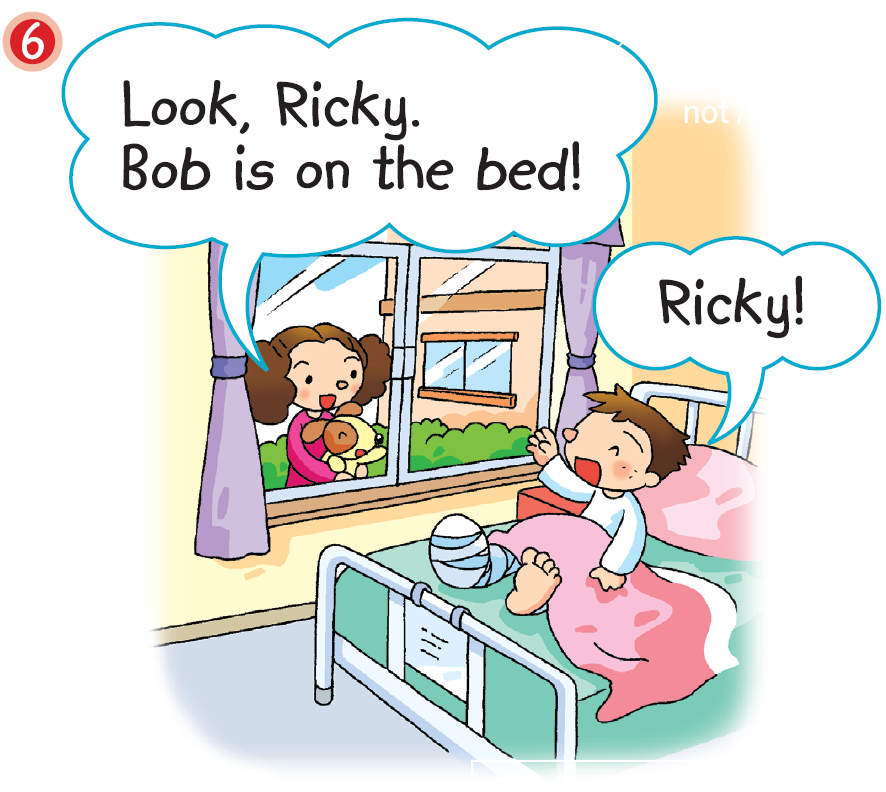 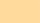 Is Bob happy to see Ricky?
Look! Here is Bob!
[Speaker Notes: Say Look! Here is Bob!

Ask Is Bob at home? (No.) Say That’s right. He isn’t at home. Can you guess where Bob is? (In the hospital.) –  observing / inferring 

[Click to circle Bob’s leg] Say Oh! Look at Bob’s leg. Is Bob OK? (No.) That’s right. Bob’s leg is broken. Can he walk? (No.) – observing / inferring

[Click to show the question] Ask Is Bob happy to see Ricky? (Yes.) Are Ricky and Mum happy? (Yes.) – inferring]
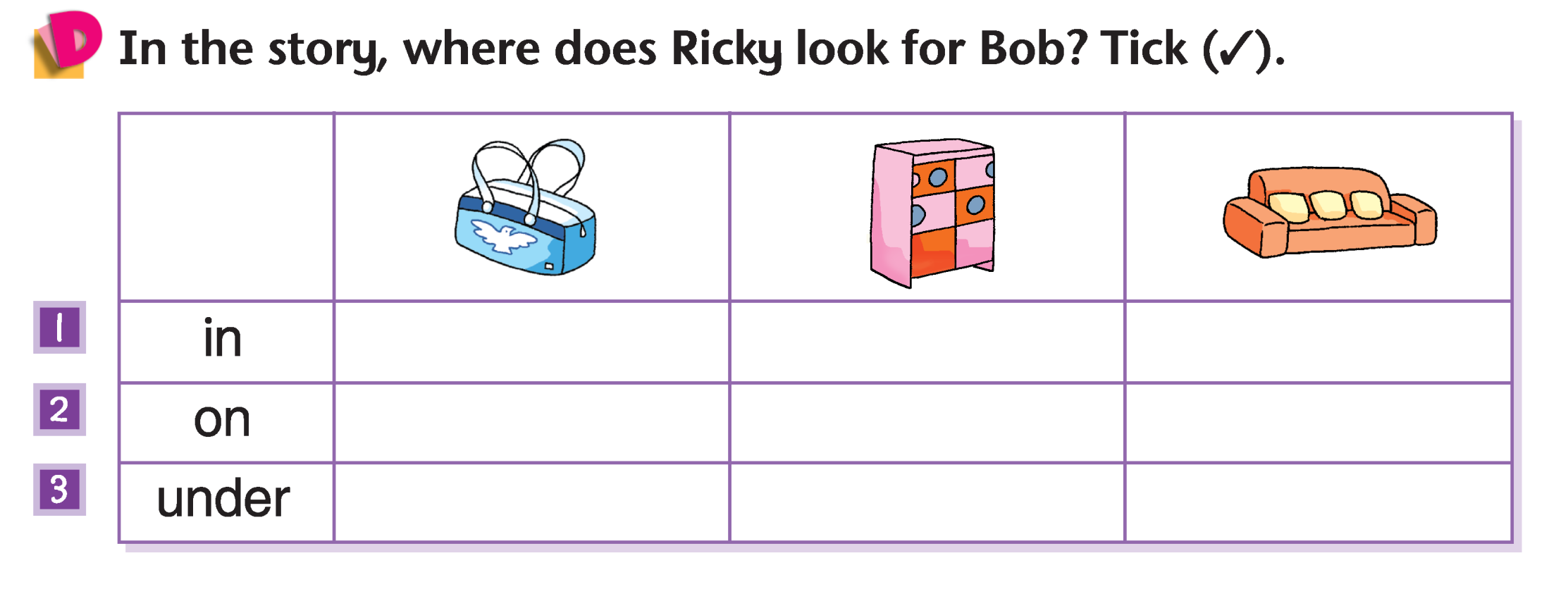 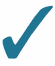 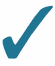 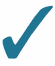 Answers
[Speaker Notes: Instruct pupils to complete Part D individually in their books. The activity can be completed in class or for homework.]
Post-reading
Let’s do some more activities!
Readers’ theatre
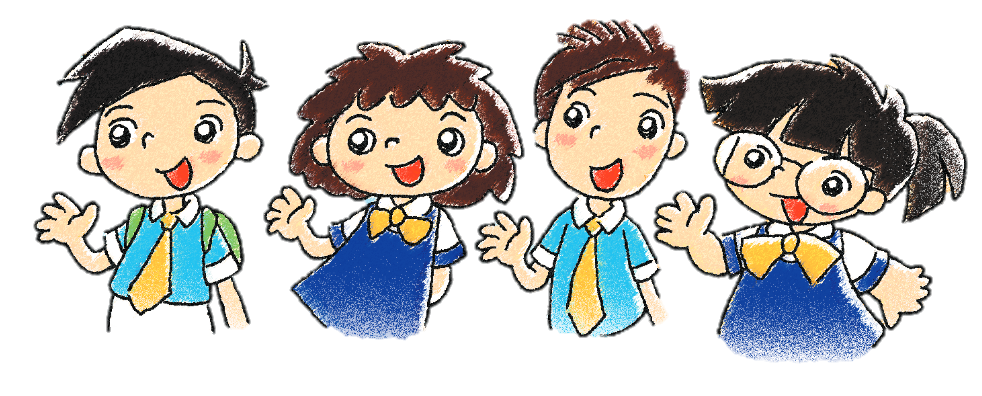 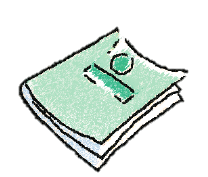 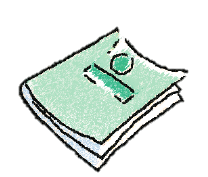 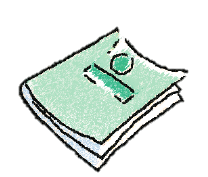 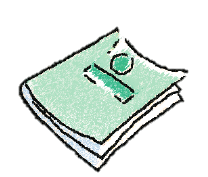 [Speaker Notes: Put pupils into groups and assign each group a character / paragraph / section / scene. Ask each group to read their part aloud.]
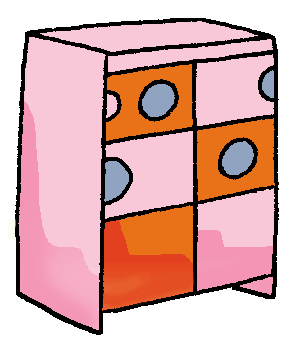 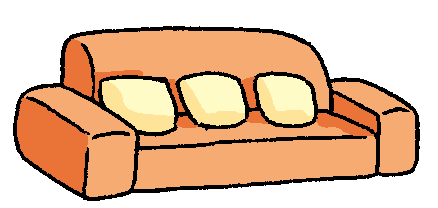 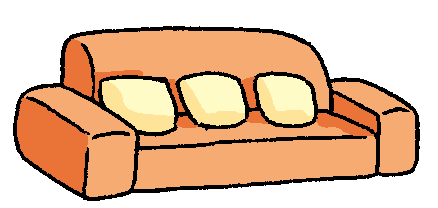 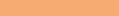 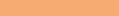 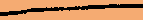 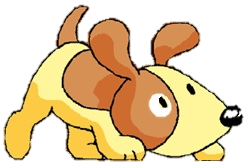 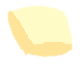 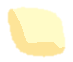 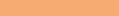 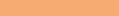 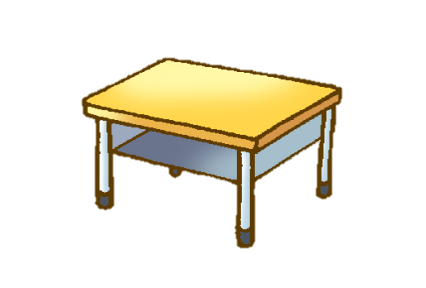 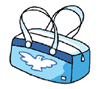 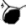 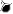 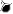 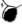 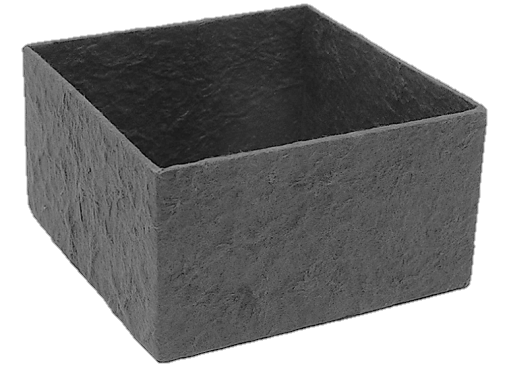 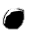 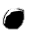 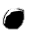 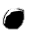 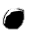 It is morning. Where is Ricky?
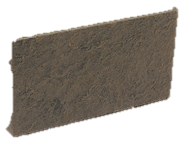 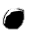 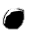 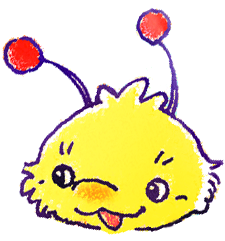 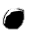 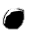 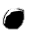 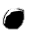 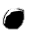 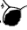 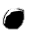 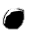 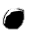 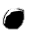 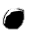 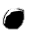 [Speaker Notes: Say Bob’s dog Ricky hides in different places in the living room in a day. 

Say It is morning. Where is Ricky? Invite pupils to tell you where Ricky is, e.g. Ricky is on the sofa.

Repeat the above steps for the other times of the day, i.e. noon / afternoon / evening.]
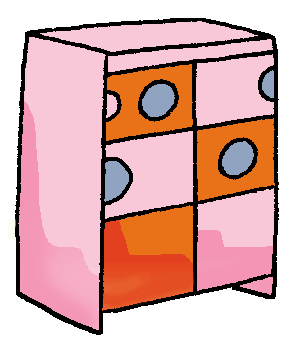 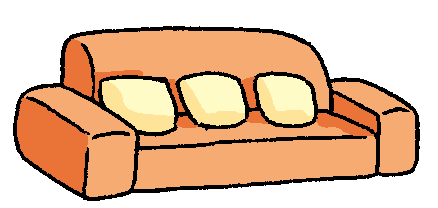 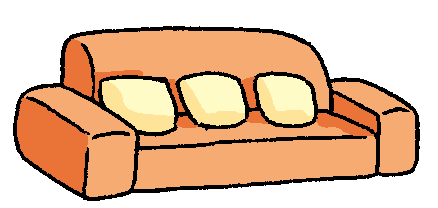 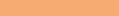 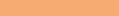 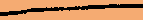 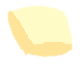 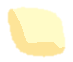 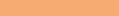 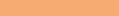 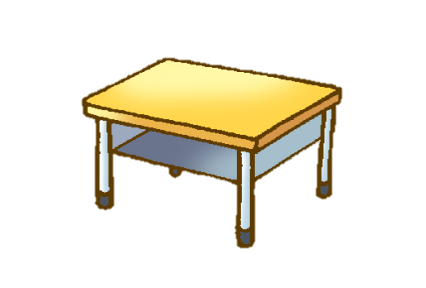 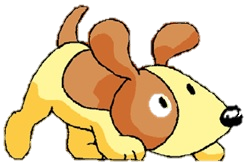 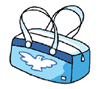 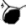 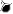 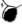 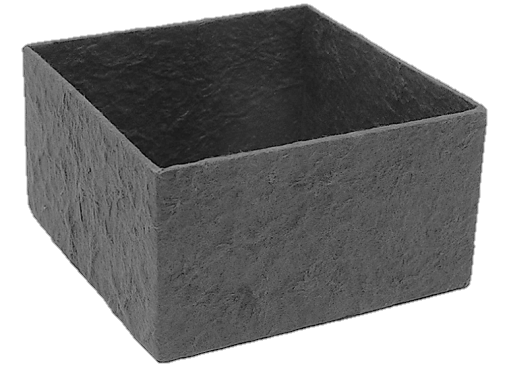 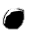 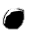 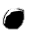 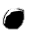 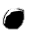 It is noon. Where is Ricky?
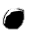 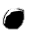 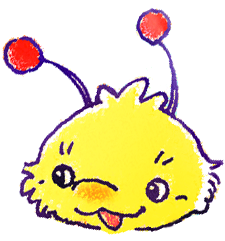 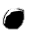 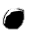 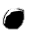 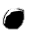 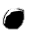 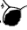 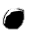 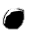 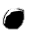 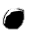 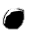 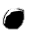 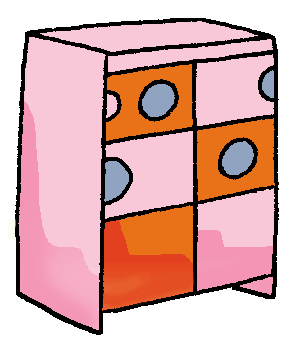 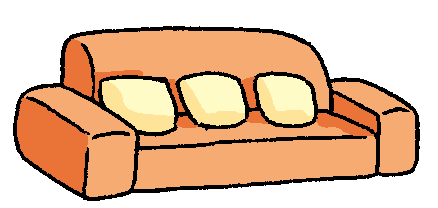 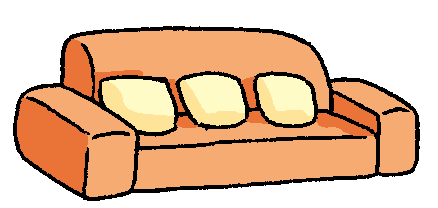 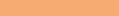 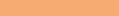 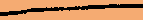 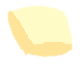 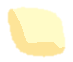 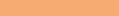 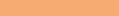 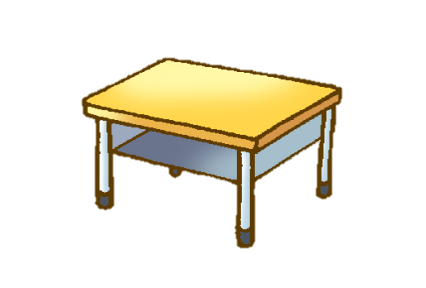 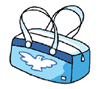 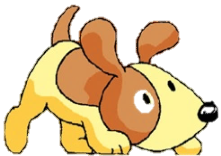 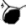 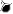 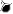 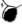 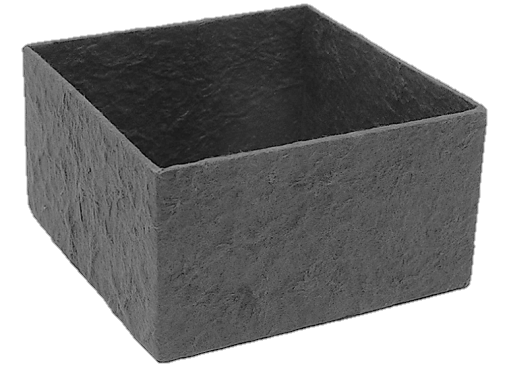 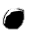 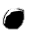 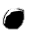 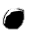 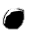 It is afternoon. Where is Ricky?
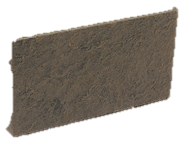 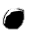 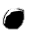 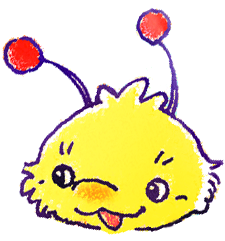 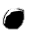 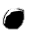 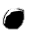 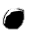 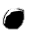 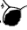 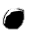 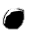 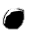 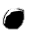 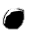 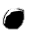 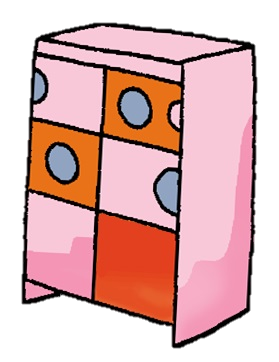 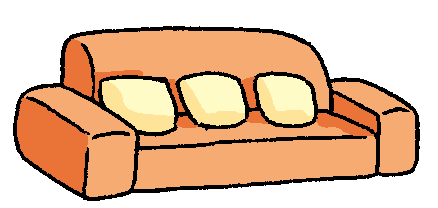 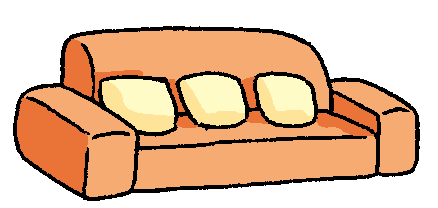 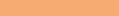 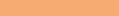 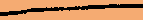 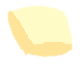 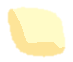 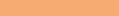 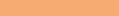 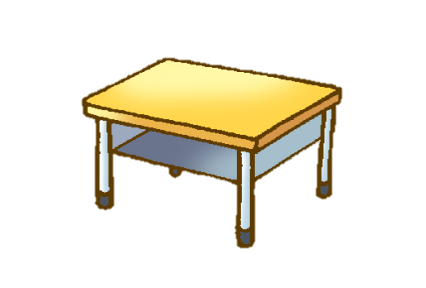 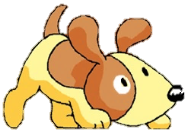 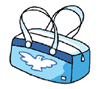 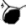 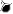 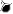 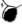 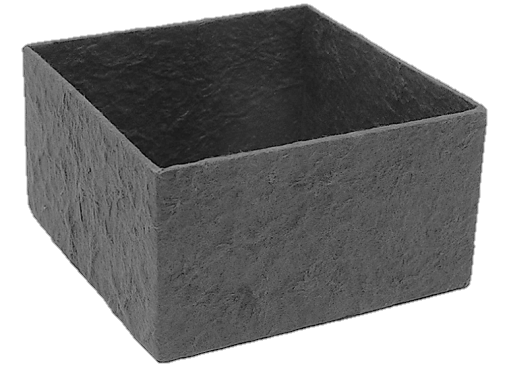 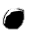 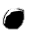 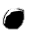 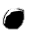 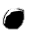 It is evening. Where is Ricky?
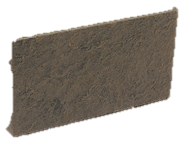 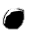 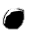 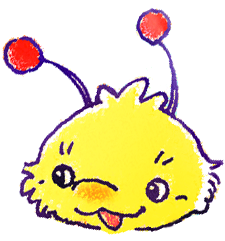 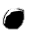 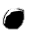 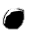 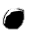 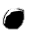 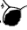 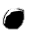 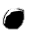 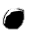 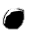 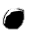 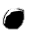 I play with my pet cat.
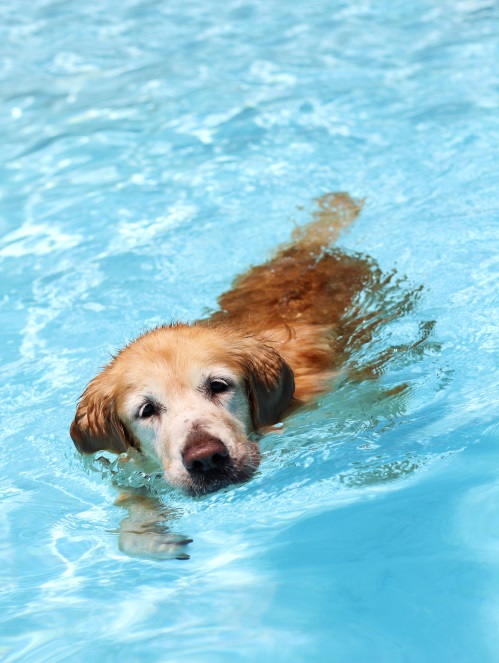 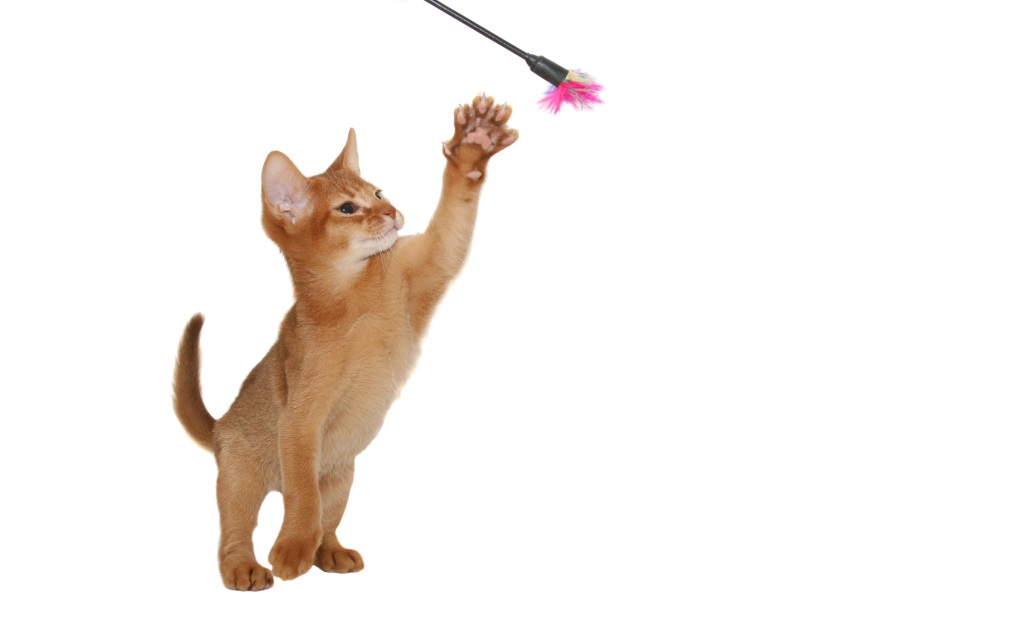 I swim with my pet dog.
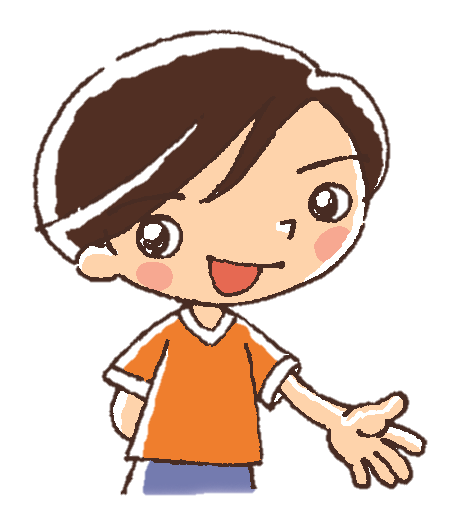 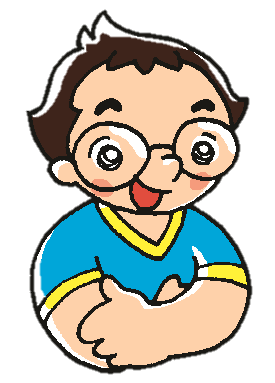 My pet dog
My pet cat
I sing with my pet bird.
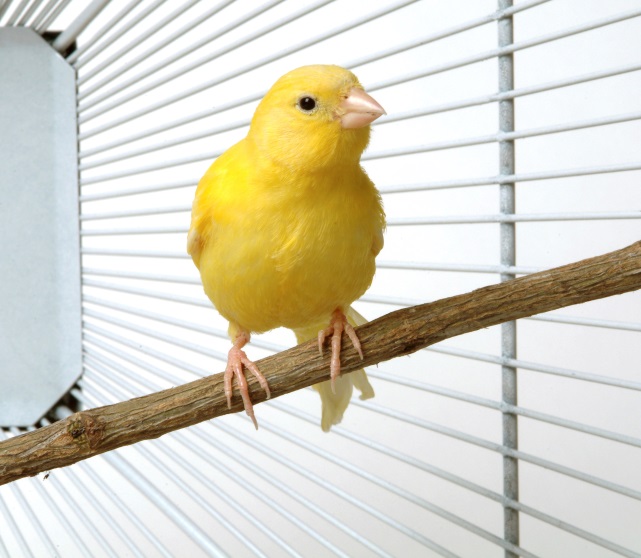 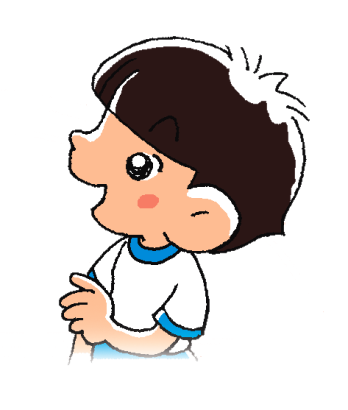 Let’s look at what the children do with their pets!
My pet bird
[Speaker Notes: Value: Caring for pets

Say In the story, Bob and Ricky are friends. They play together! 

[Click to show the narration] Say Let’s look at what the children do with their pets!

Go through each picture and ask what the children do with their pets, e.g. I swim with my pet dog. / I play with my pet cat. / I sing with my pet bird. [Click to show each answer]]
Our pet friends
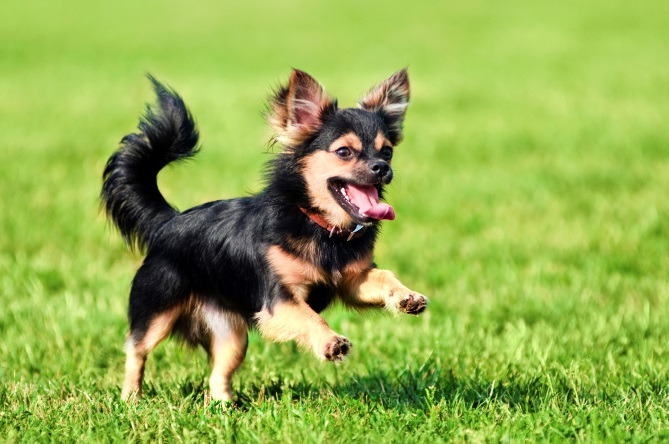 I like my pet very much.
    ____ is a ____.  
     I ___ with my pet.
dog
She
run
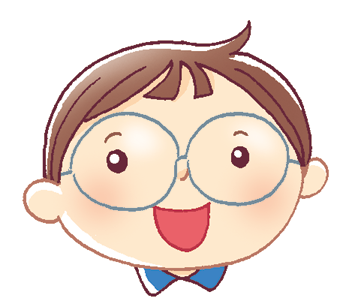 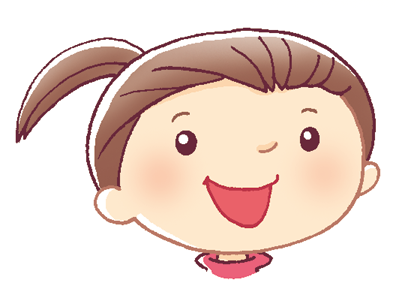 What do you do with your pet friend?
[Speaker Notes: Value: Caring for pets

Ask How about you? What do you do with your pet friend?

Put pupils in pairs. Instruct each pair of pupils to tell each other about their pet, e.g. I like my pet very much. ____ is a _____. I _____ with my pet. 

At the end of the activity, you may invite some pairs to tell the class about their pets.

Ask Does your pet make you happy? (Yes.)

Say Pets are our good friends! We should care for them.]